ТРЕЋИ И ЧЕТВРТИ  РАЗРЕДПодручје рада:Пољопривреда, производња и прерада хране

ПредметБолести животиња  
Име предавача
Весна Васић
час: 1
Ветеринарски техничар- припрема за матурски испит -
1. Сингамоза птица је: (заокружи тачан одговор)
1. бактеријска болест
2. паразитска болест 
3. вирусна болест
Тачан одговор је:
2. паразитска болест 

Сингамоза је паразитско обољење органа за дисање неких врста дивљих и домаћих птица и живине проузроковано са Syngamus trachea.
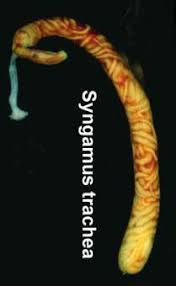 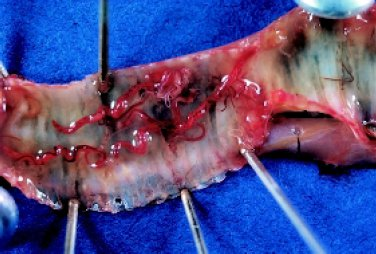 2. Код којих животиња се најчешће јавља кокцидиоза:(заокружи тачне одговоре)
1. оваца
2. живине 
3. паса
4. кунића
5. свиња
Тачни одговори су:
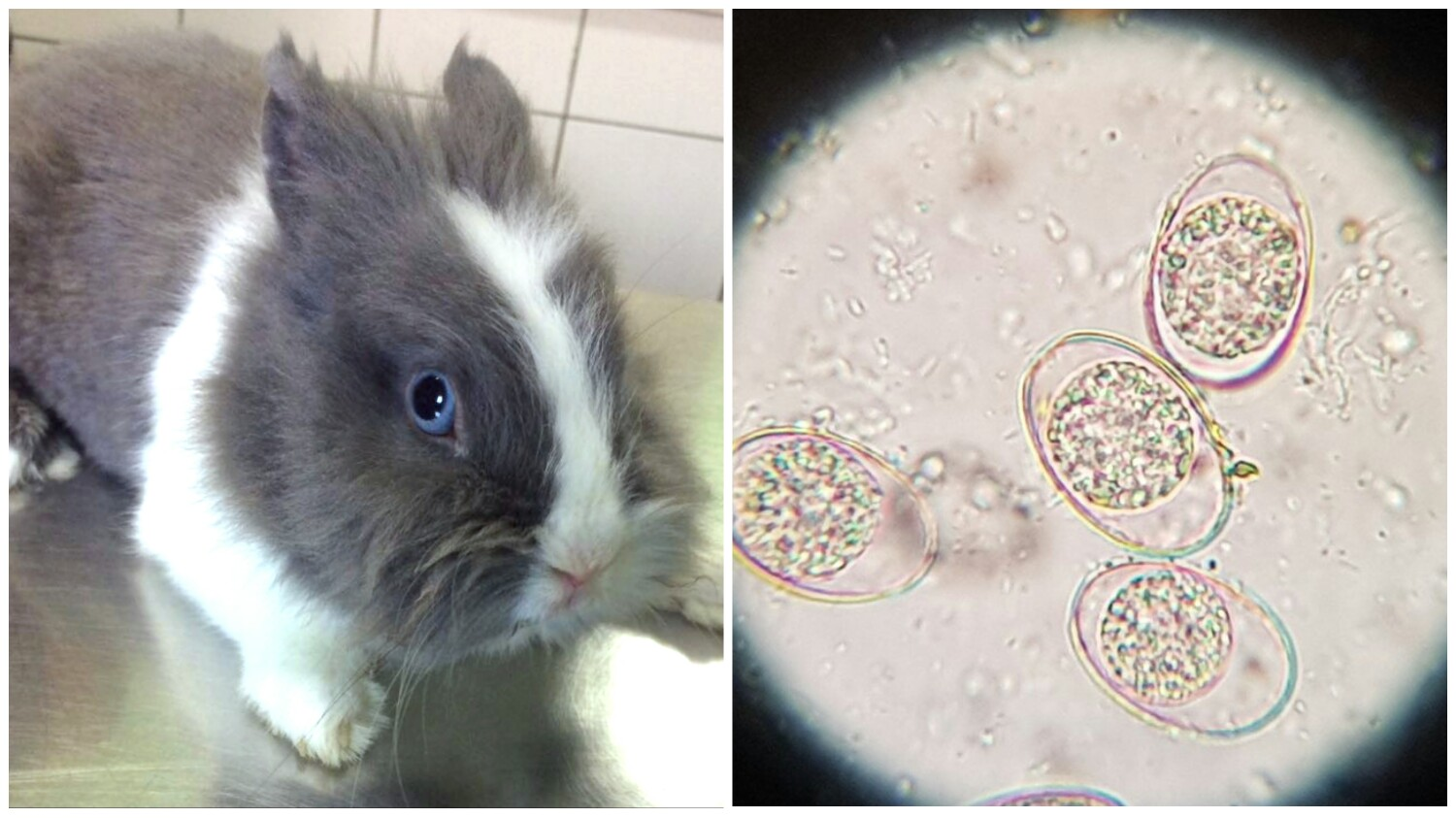 2. живине
4. кунића

 Паразитска болест домаћих животиња и живине изазвана кокцидијама (интрацелуларним протозоaма) из породице Eimeridae. 
 Јавља се код више врста животиња али према учесталости најчешће код  живине и кунића.
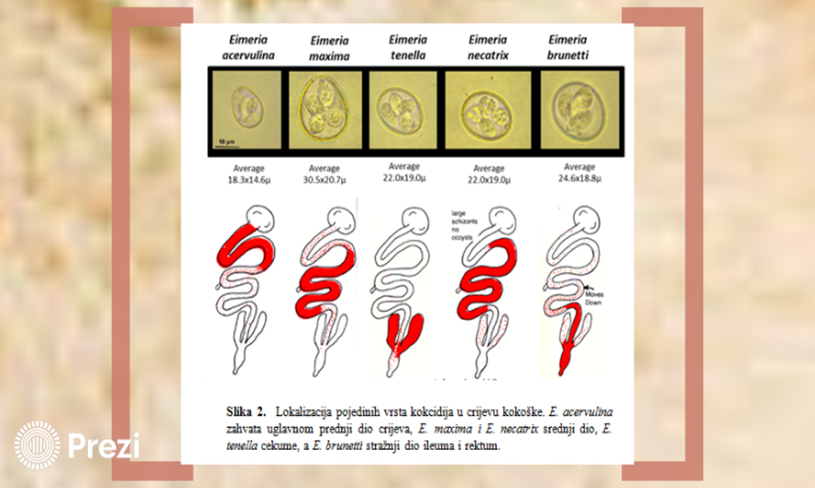 3. Кљуцање клоаке, перја, кљуцање јаја, кљуцање главе су облици __________________. (допунити реченицу)
Тачан одговор је:
Канибализма
 
 Кљуцање код живине често може да прерасте у канибализам, што може да представља значајан проблем и бити узрок развоја опасних болести.
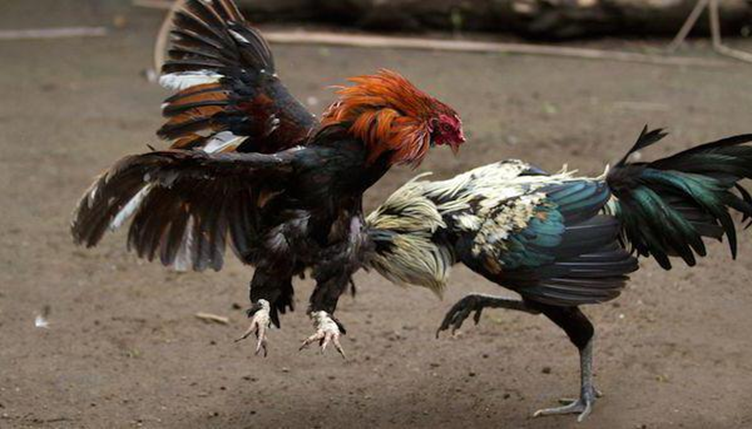 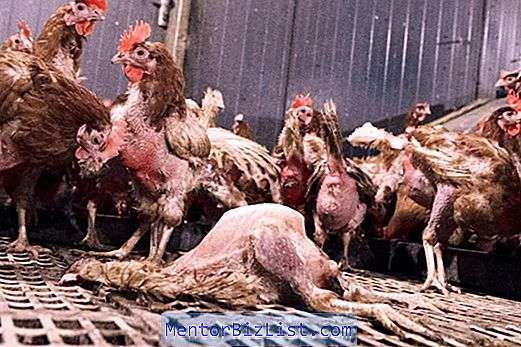 4. Узрочник туберкулозе код птица је _________________. 
(допунити реченицу)
Тачан одговор је:
Mycobacterium tuberculosis avium

 Туберкулоза је контагиозна (заразна), претежно хронична болест, зооноза.
 Узрочник туберкулозе пернате живине je Mycobacterium avium, патоген за кокошке, ћурке, бисерке, голубове, фазане а изузетно и за неке водене птице.
 Болест се манифестује појавом нодуларних гранулома (туберкула) у разним ткивима и органима, код живине најчешће у дигестивном тракту.
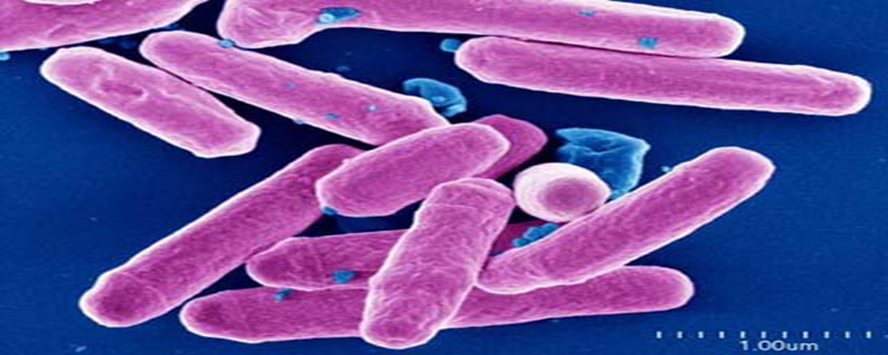 *Mycobacterium, svetlosna mikroskopija
5. Ларвице Strongylus vulgaris-a мигрирају: (заокружи тачан одговор)
1. мезентеријалне артерије
2. између листова мезентеријума 
3. панкреасу
Тачан одговор је:
1. мезентеријалне артерије

 Стронгилидозу изазивају бројне врсте из породице Strongylus. Врсте се разликују и по путу и по трајању миграције у организму.
 Незрели паразити мигрирају по цревним артеријама изазивајући оштећења. 
 Крвни угрушци који се миграцијом стварају могу довести до зачепљења артерија које снабдевају црева и довести до колика.
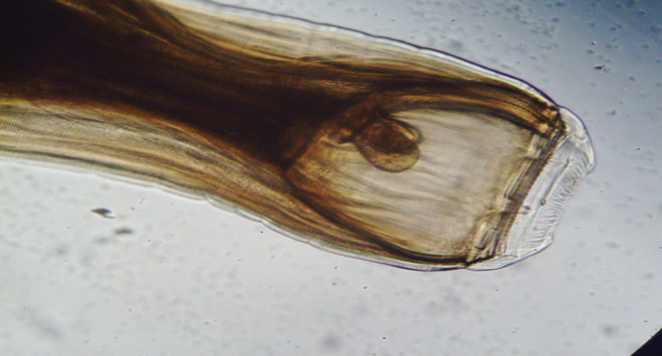 6. Као последица токсичног деловања паразита, код параскаридозе настају: (на цртама написати одговоре)
1. _______________________
2. _______________________
3 ________________________
Тачни одговори су:
1. анемија        2. дигестивни поремећаји    3. нервни поремећаји 

 Паразити делују штетно на организам животиње на више начина и то у многоме зависи од њихових морфолошких и биолошких особина. 
 Токсично деловање паразита остварује се метаболичким производима, секретима и екскретима, као и токсично деловање распаднутих паразита.
 Ови отрови делују на месту стварања или након апсорпције у крви и читавом организму и доводе до нервних, дигестивних сметњи, анемије и других поремећаја у зависности од органа према којима показују афинитет.
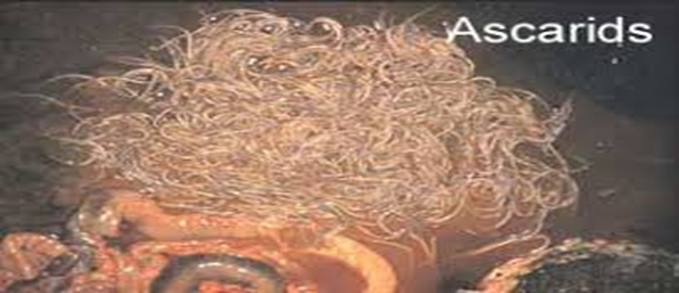 7. Са леве стране су латински називи, а са десне патолошки поремећаји. На линију испред патолошког поремећаја уписати број који одговара латинском називу.
1. poliuria                          _____ отежано мокрење 
2. polakizuria                    _____ неконтролисано мокрење 
3. incontinentio urinae      _____ смањено излучивање мокраће 
4. anuria                            _____ учестало мокрење 
5. stranguria                      _____ повећано излучивање мокраће 
6. oliguria                          _____ престанак лучења мокраће
Тачни одговори су:
1. poliuria                          __5___ отежано мокрење 
2. polakizuria                    __3___ неконтролисано мокрење 
3. incontinentio urinae      __6___ смањено излучивање мокраће 
4. anuria                            __2___ учестало мокрење 
5. stranguria                      __1___ повећано излучивање мокраће 
6. oliguria                          __4___ престанак лучења мокраће
8. Узрочник ждребећака је ________________. (допунити реченицу)
Тачан одговор је:
Streptococcus equi

 Болест се јавља најчешће код младих коња а изазива је бактерија Streptococcus equi (грам позитивна).
 Узрочник је отпоран у спољашњој средини и на већину дезинфекционих средстава.
 Извор болести су заражене животиње и претпоставља се да су неке животиње склоније обољењу чему доприносе физички напор, лоша исхрана и хигијена.
9. Coenurus cerebralis је ларвени облик пантљичаре: (заокружи тачан одговор)
1. човека 
2. говеда 
3. живине 
4. паса
Тачан одговор је:
4. паса

 Хронично обољење оваца, ређе других животиња.
 Узрочник је Coenurus cerebralis.
 Ларвени облик псеће пантљичаре Taeniae multiceps.
  Локализован је у централном нервном систему, у десној половини мозга.

*Taeniae multiceps
до 1м дужине
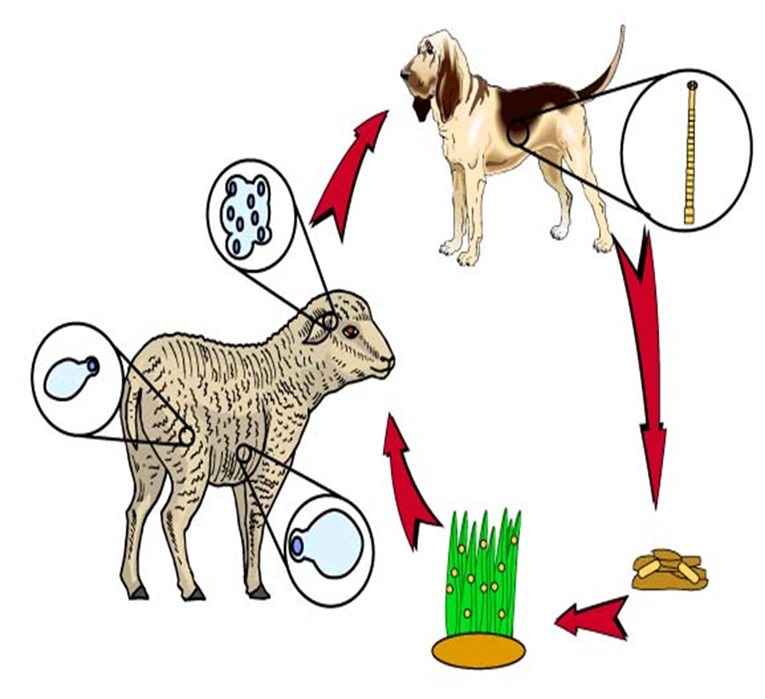 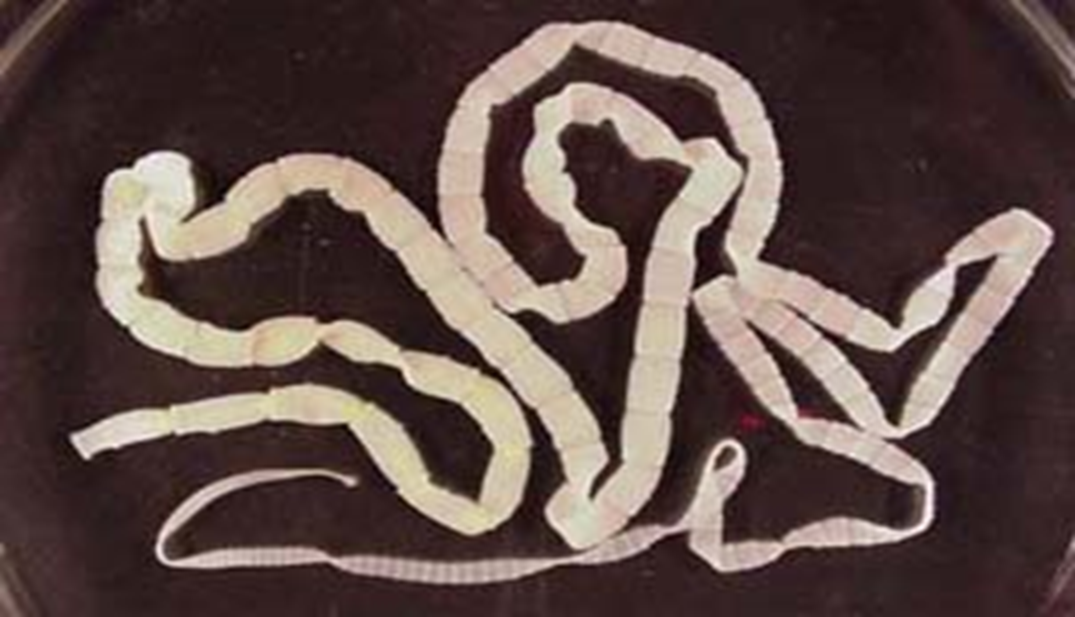 10. Крв боје катрана која се не груша карактеристична је за: (заокружи тачан одговор)
1. Бруцелозу 
2. Туберкулозу 
3. Антракс 
4. Салмонелозу
Тачан одговор је:
3. Антракс
 
 Антракс је акутна бактеријска заразна болест изазвана са Bacillus anthracis, (зооноза).
 Животиње понекад угину без претходних симптома а лешеви су надути, без мртвачке укочености а из природних отвора се цеди тамна пенушава незгрушана крв црне боје.
 Узрочник у спољашњој средини ствара споре које остају активне у земљи и до 50 година.
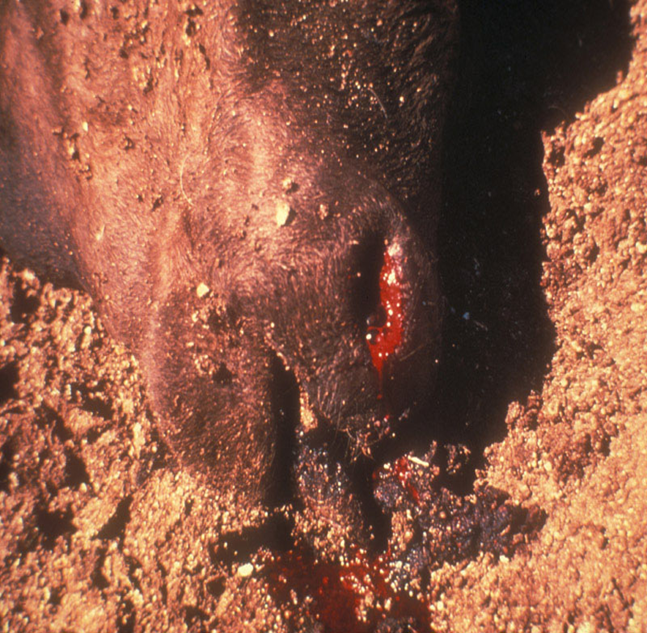 11. Заједнички симптоми зачепљења једњака, без обзира на његову локализацију, су: (заокружи тачне одговоре)
1. Dispnoa 
2. Salivatio 
3. Anorexia 
4. Tussis 
5. Meteorismus
6. Diarea 
7. Regurgitacija
Тачни одговори су:
2. Salivatio
3. Anorexia 
5. Meteorismus 

Зачепљење једњака-obstructio oesophagi
   Salivatio-лучење пљувачке
   Anorexia-губитак апетита
   Meteorismus-надутост
12. Такозвано „тиграсто срце“ је карактеристично за _________________. (допунити реченицу)
Тачан одговор је:
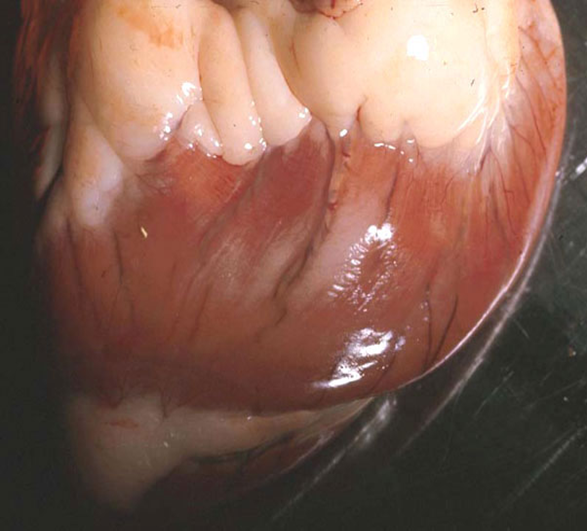 Слинавку и шап 

Нарочито опасна заразна болест (зооноза).
Узрочник је RNK вирус који припада фамилији Picornaviridae. 
Код младих животиња могу се запазити дегенеративне промене на срцу у виду бело жутих пруга (тигрово срце). 
Срце је увећано и изгледа као кувано месо.
Светле површине представљају некрозу миокарда
13. Са леве стране су уписани патолошки појмови, а са десне латински називи. На линију испред патолошког појма упиши број који одговара латинском називу:
1. повраћање крви                               _____  sputum
2. искашљавање чисте крви               _____  tusis
3. кашаљ                                               _____  haematemesis
4. испљувак                                          _____ haemoptie
Тачни одговори су:
1. повраћање крви                               __4___  sputum
2. искашљавање чисте крви               __3__  tusis
3. кашаљ                                               __1__  haematemesis
4. испљувак                                          __2__ haemoptie
14. Са леве стране су болести, а са десне стране промене које их прате. На линију поред одговарајуће промене упиши број који одговара врсти болести
1. Болест плавог језика                                    _____  pruritus
2. Скрејпи                                                          _____  едем усана и језика
3. Bovina spongioformna encephalopatia          _____  атаксија задњих ногу
Тачни одговори су:
1. Болест плавог језика                                __2___ pruritus
2. Скрејпи                                                      __1___ едем усана и језика
3. Bovina spongioformna encephalopatia      __3___ атаксија задњих ногу

Pruritus - свраб
 Едем усана и језика – оток усана и језика
 Атаксија задњих ногу – некоординисани ход
15. У табели су наведени називи болести, њихови латински називи и узрочници који их изазивају. Ваш задатак је да попуните табелу према датим елементима.
15. У табели су наведени називи болести, њихови латински називи и узрочници који их изазивају. Ваш задатак је да попуните табелу према датим елементима
stafilokoke
Nephritis acuta
Гнојно запаљење бубрега
Corynebacterium pyogenes
Haematuria vesicalis chronica bovis
Везикуларна хематурија говеда
https://www.mojaskola.gov.rs/
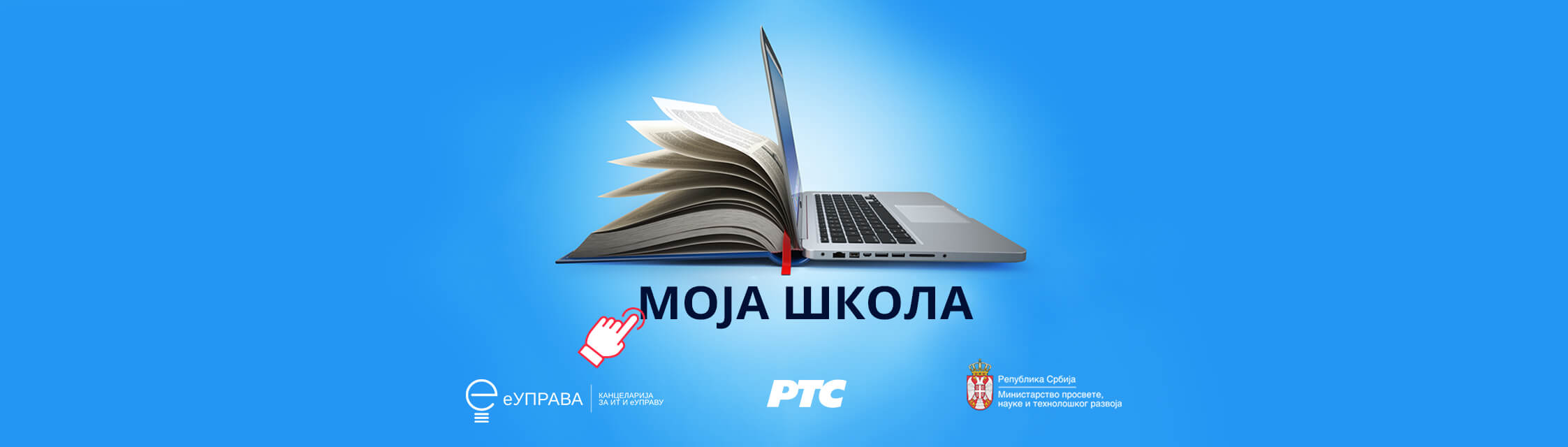 ОВА ПРЕЗЕНТАЦИЈА ЈЕ НЕКОМЕРЦИЈАЛНА!

Слајдови могу да садрже материјале, фотографије и слике преузете са Интернета који су заштићени Законом о ауторским и сродним правима. Ова презентација се може користити само у циљу информисања и образовања ученика у току наставе на даљину и у друге сврхе се не сме користити. Члан 44. – Дозвољено је да без дозволе аутора и без плаћања ауторске накнаде за некомерцијалне сврхе наставе (1) јавно извођење или представљање објављених дела у облику неpосредног поучавања на настави ЗАКОН О АУТОРСКИМ И СРОДНИМ ПРАВИМА (Сл. Гласник РС бр 104/2009 и 99/2011)